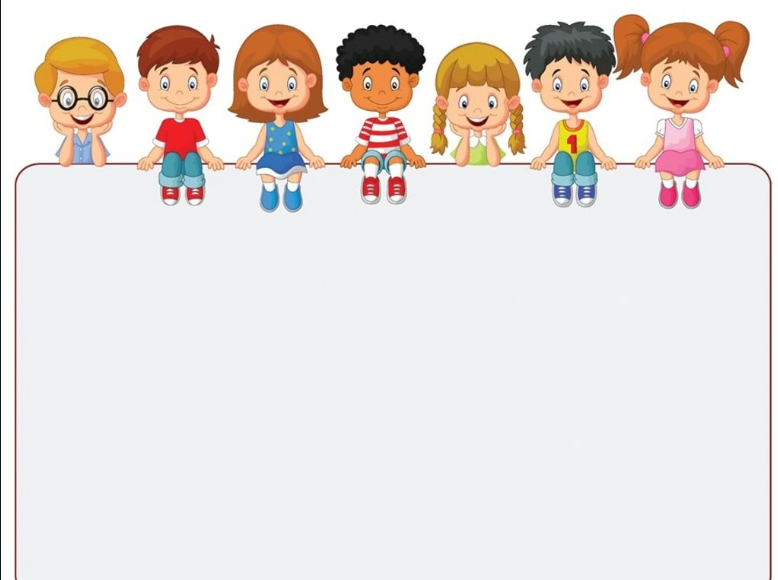 My school life
我的校园生活
Li Jingjing
Teaching aims 教学目标:

1.I can say and write the names of school subjects.
2.I can say the days of a week.
3.I can use “what” to ask about subjects.
4.I can talk about my day.
5.I can use “when” to ask about daily activities.
Prize 奖励
1.每答对一个问题，往笔筒里放进一支笔，每组投入笔最多的同学获胜。
2.笔筒内铅笔最多的小组获得小组团体冠军。
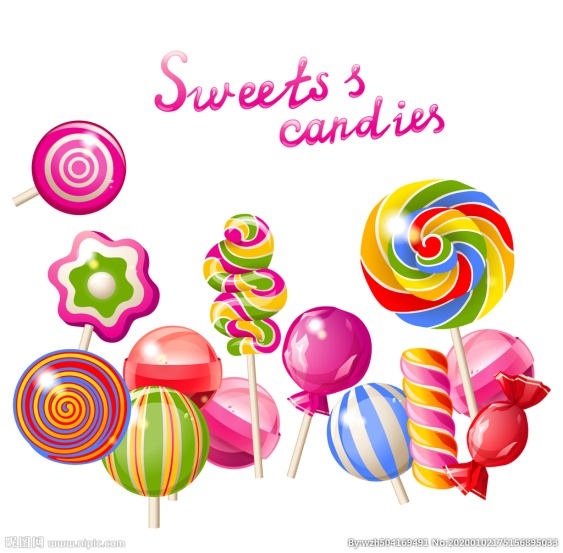 Enjoy a song
What day is it today？
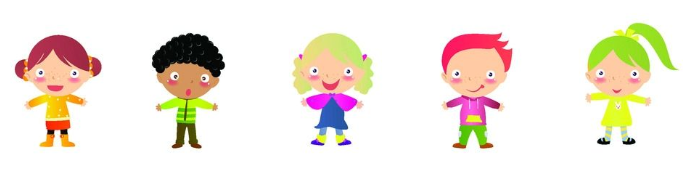 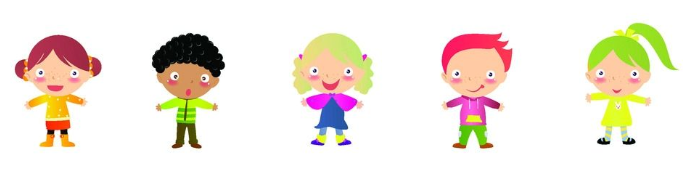 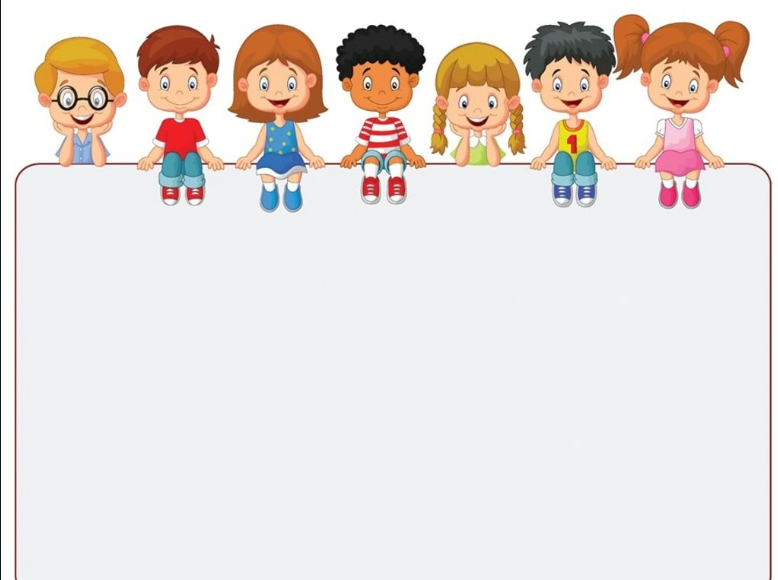 My school life
我的校园生活
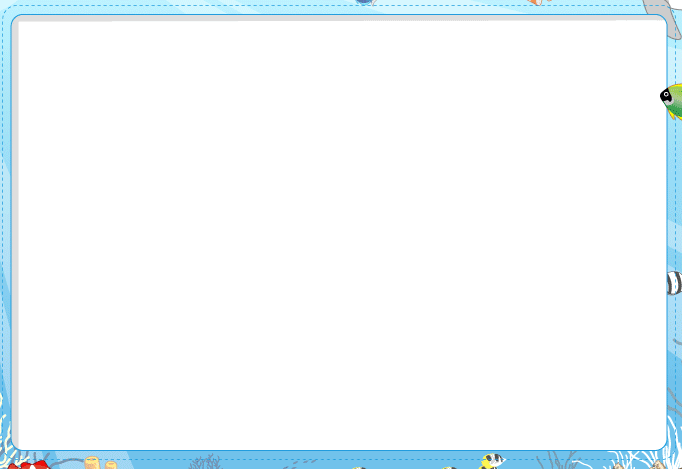 当你谈论School life时，你会谈些什么话题？
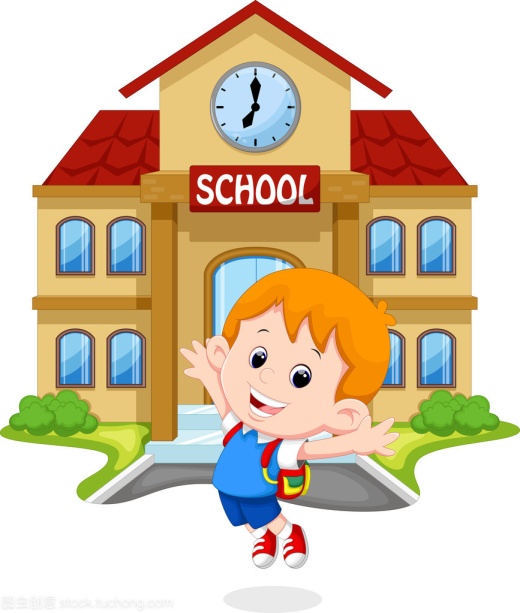 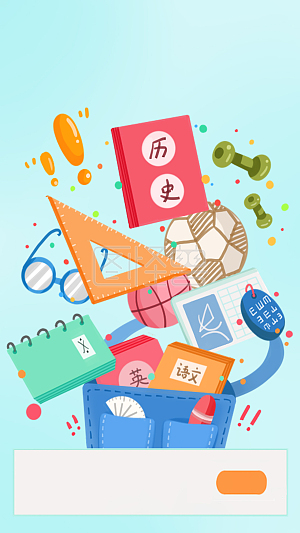 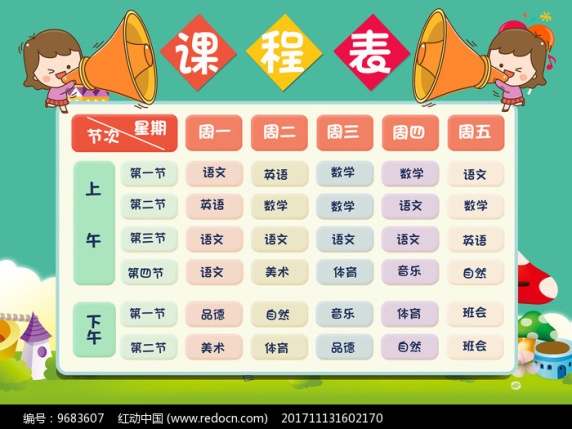 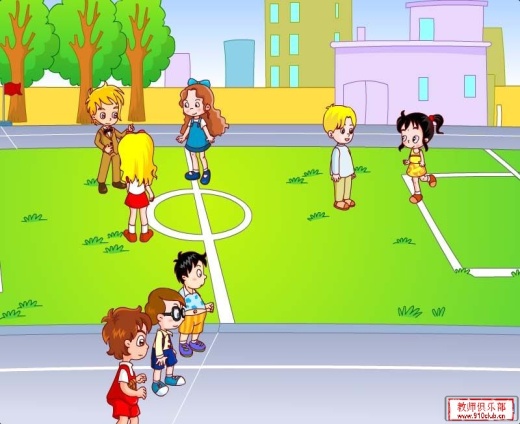 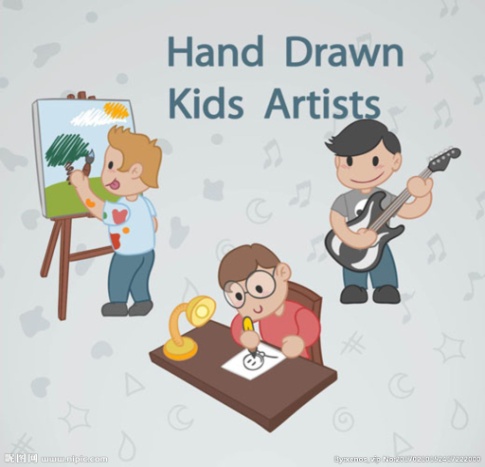 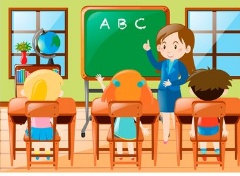 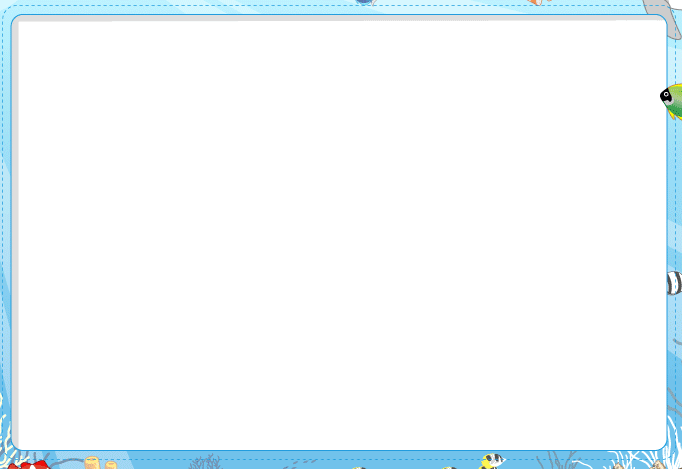 Pictures of school
What can you see?
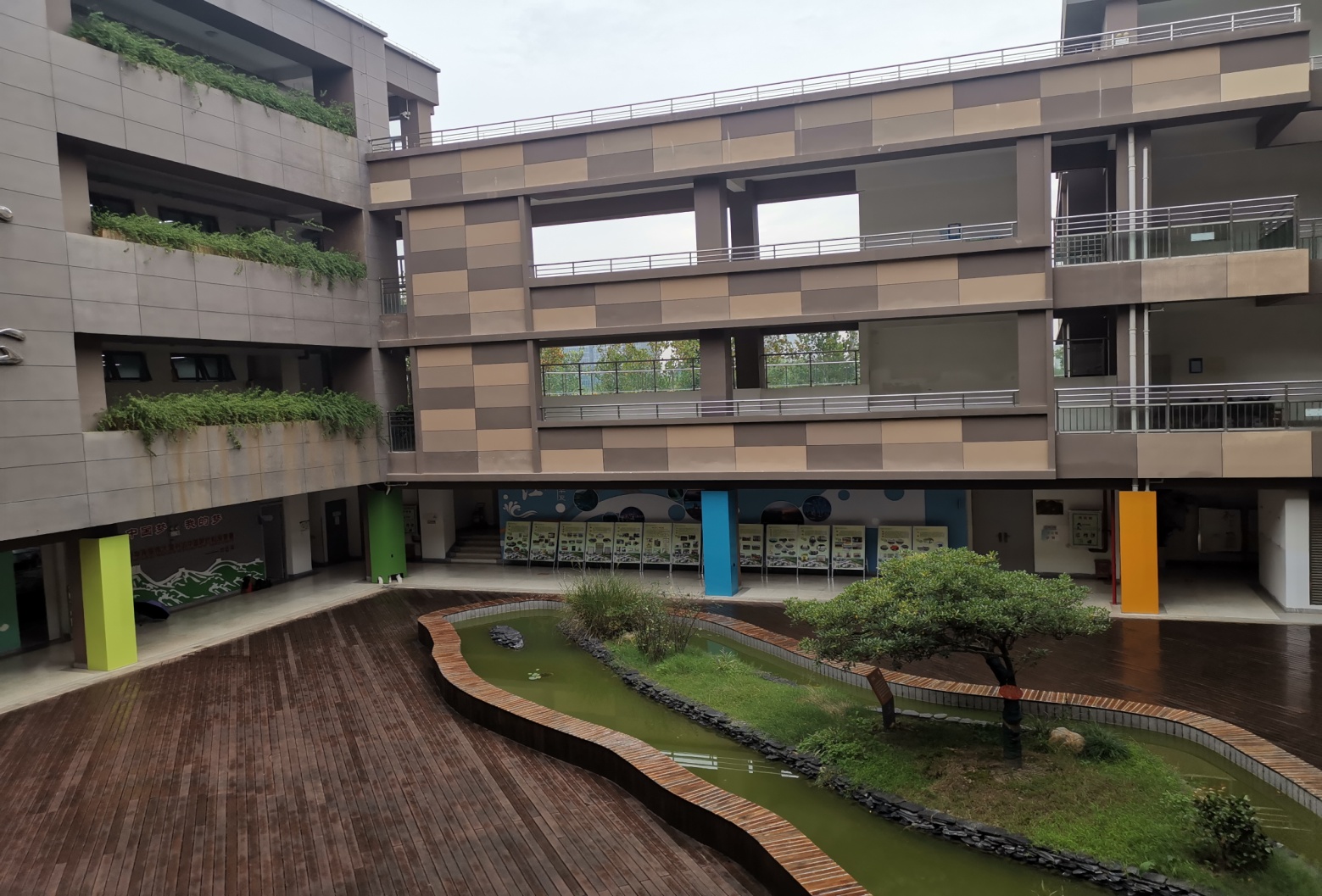 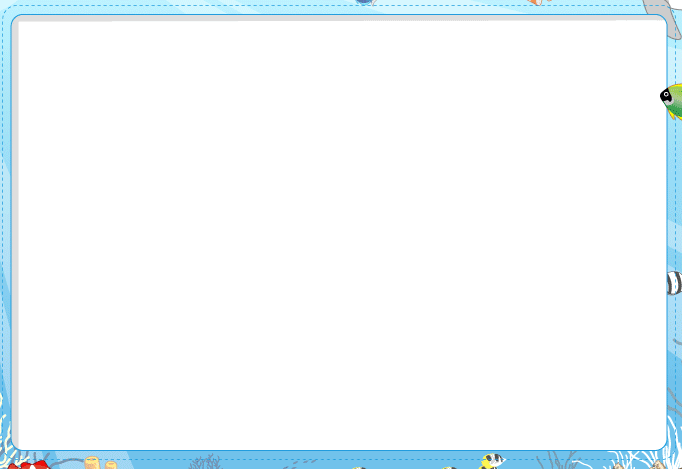 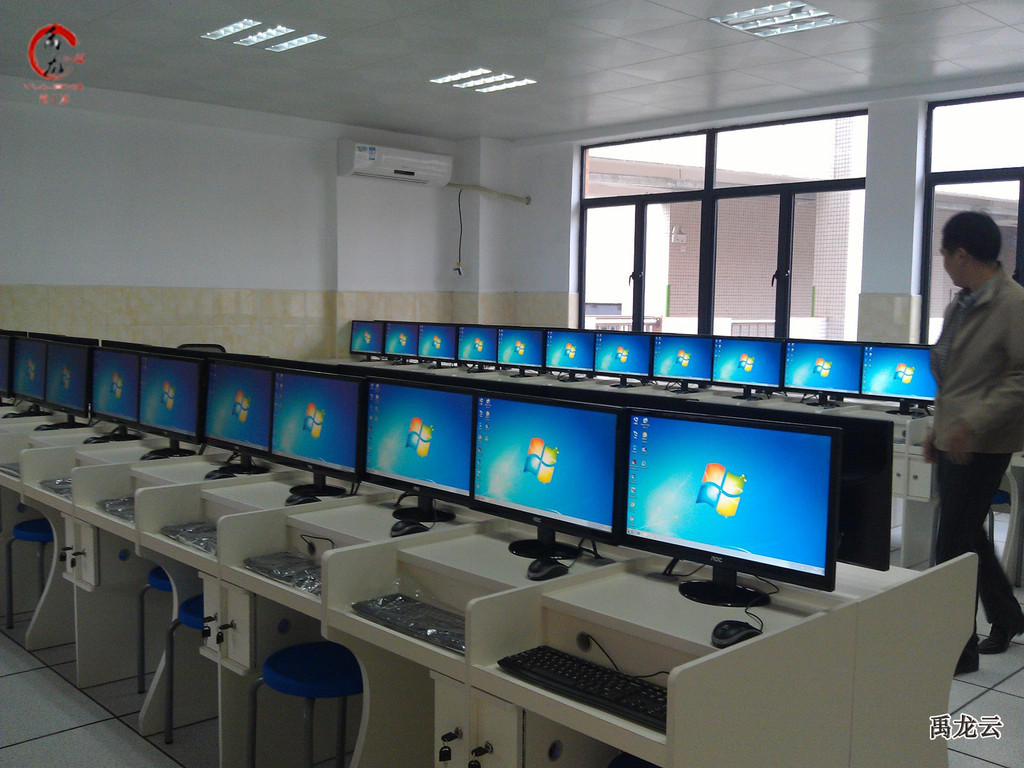 computer room
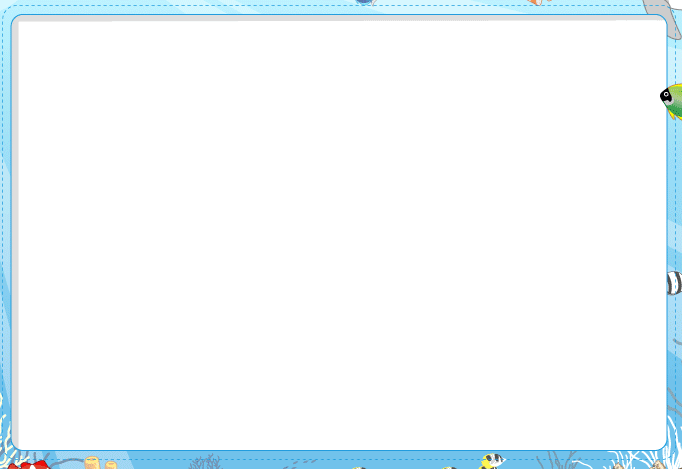 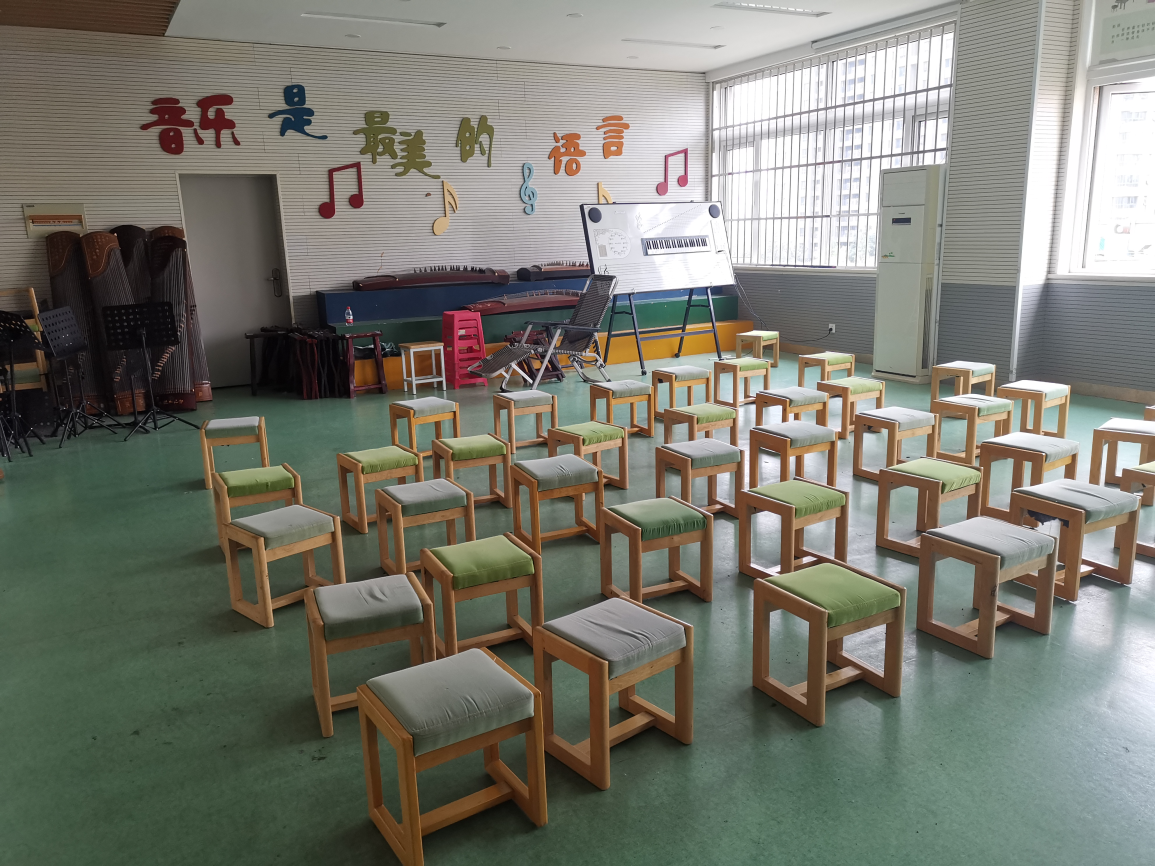 What can you do ?
music room
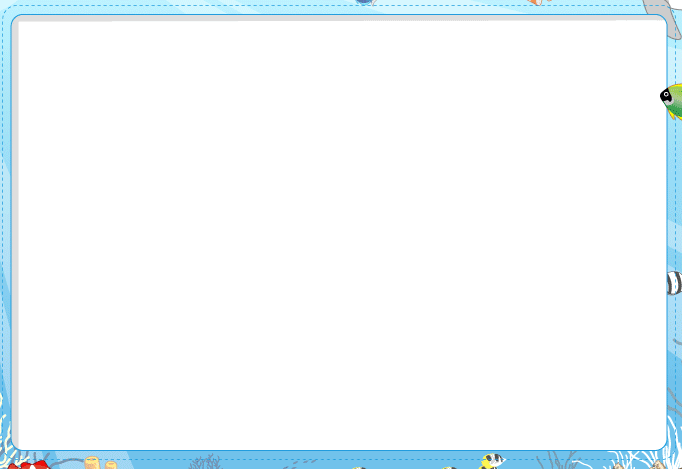 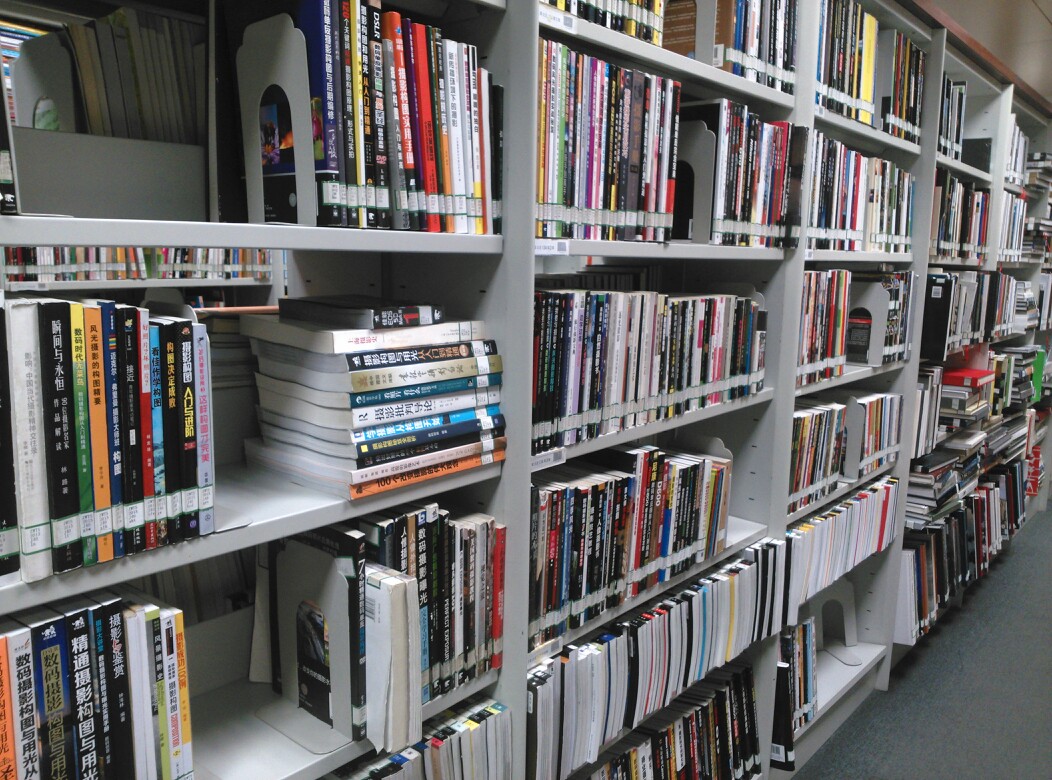 library
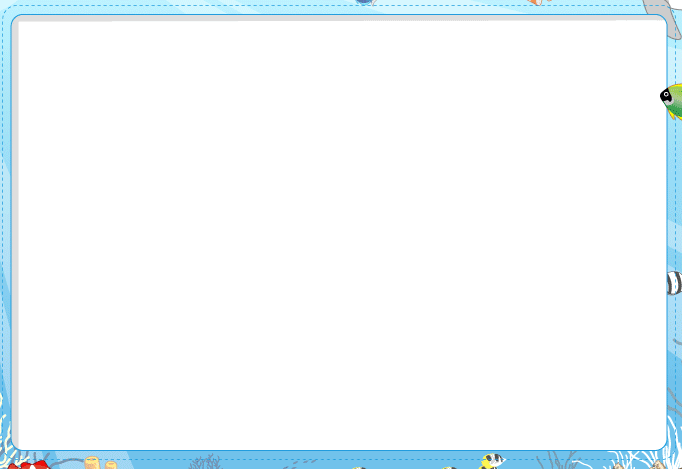 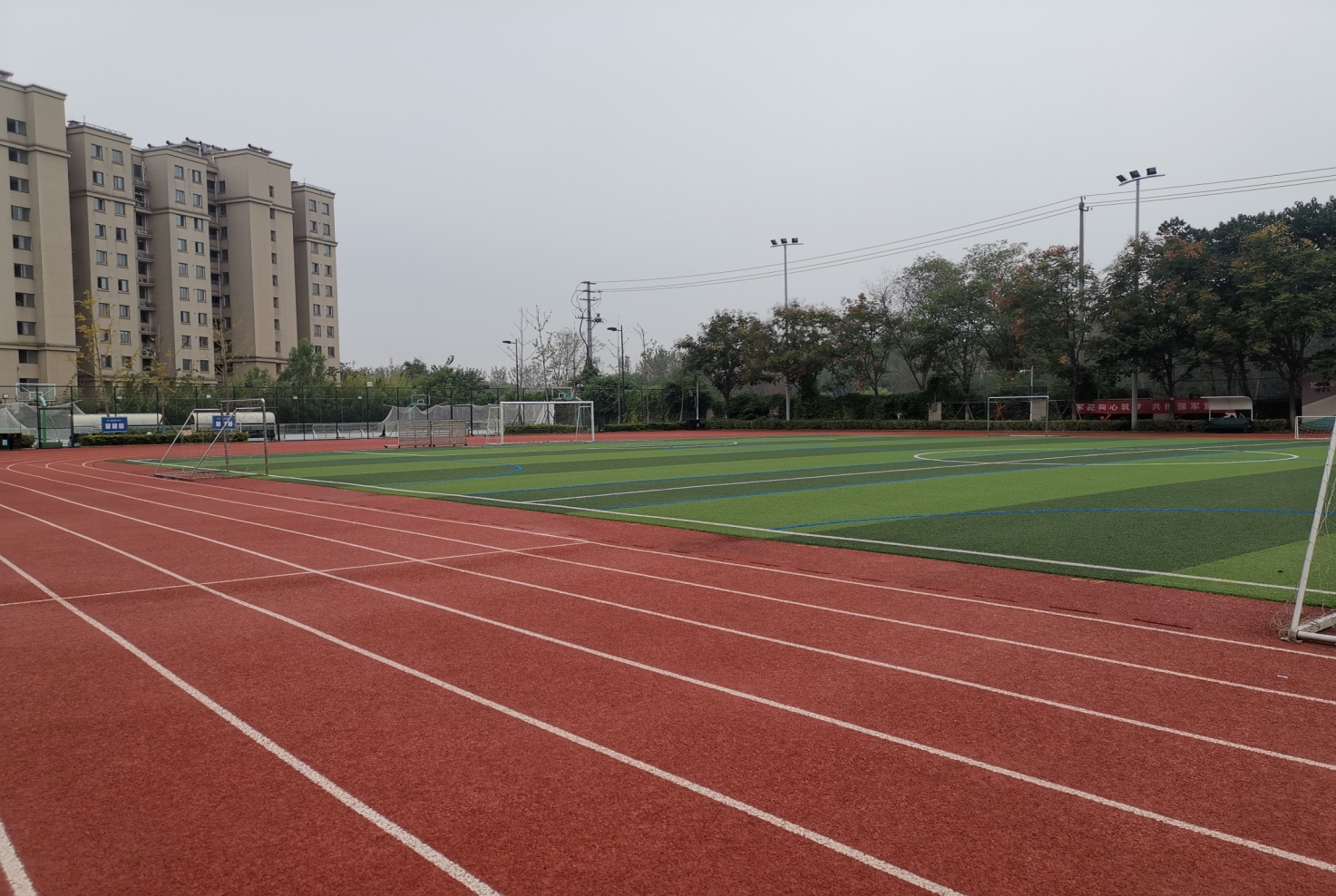 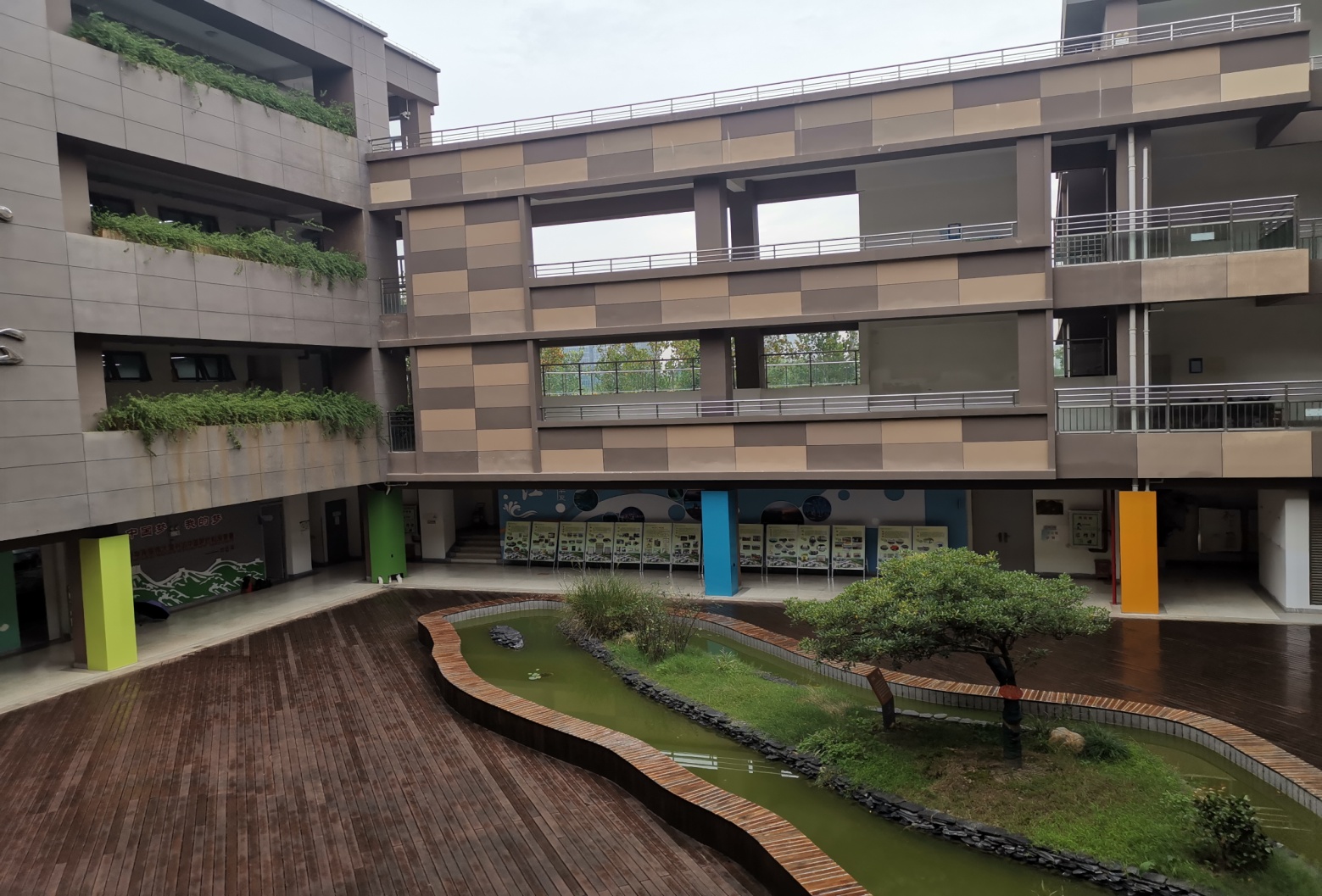 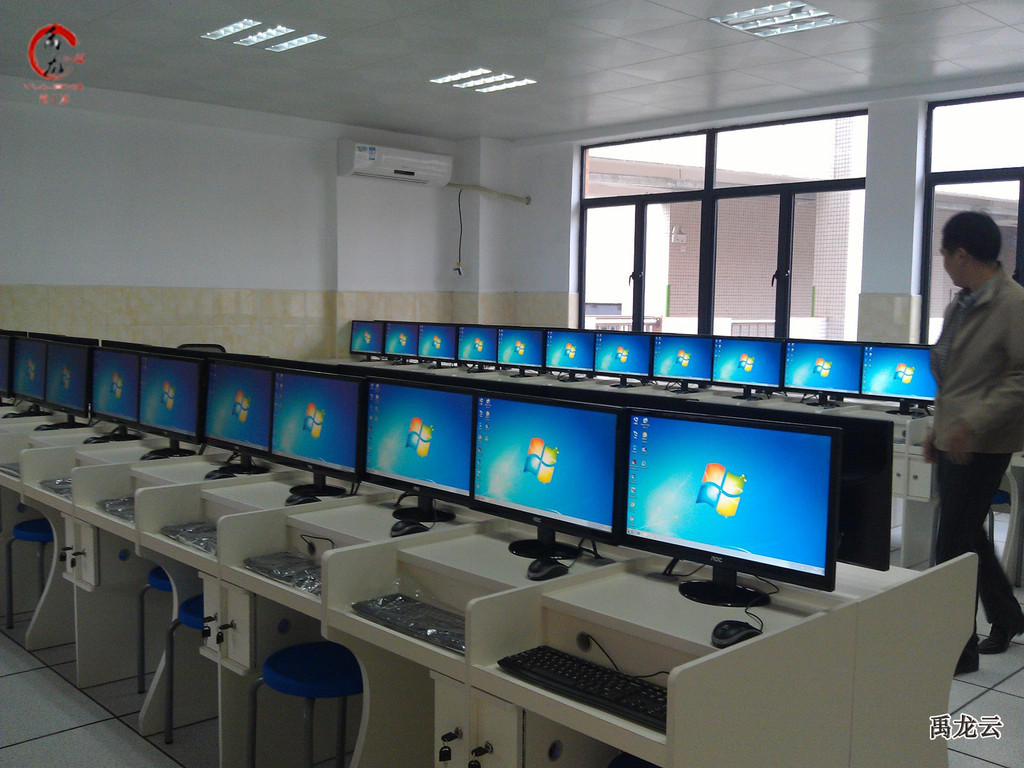 Introduce your school    
向大家介绍你的校园
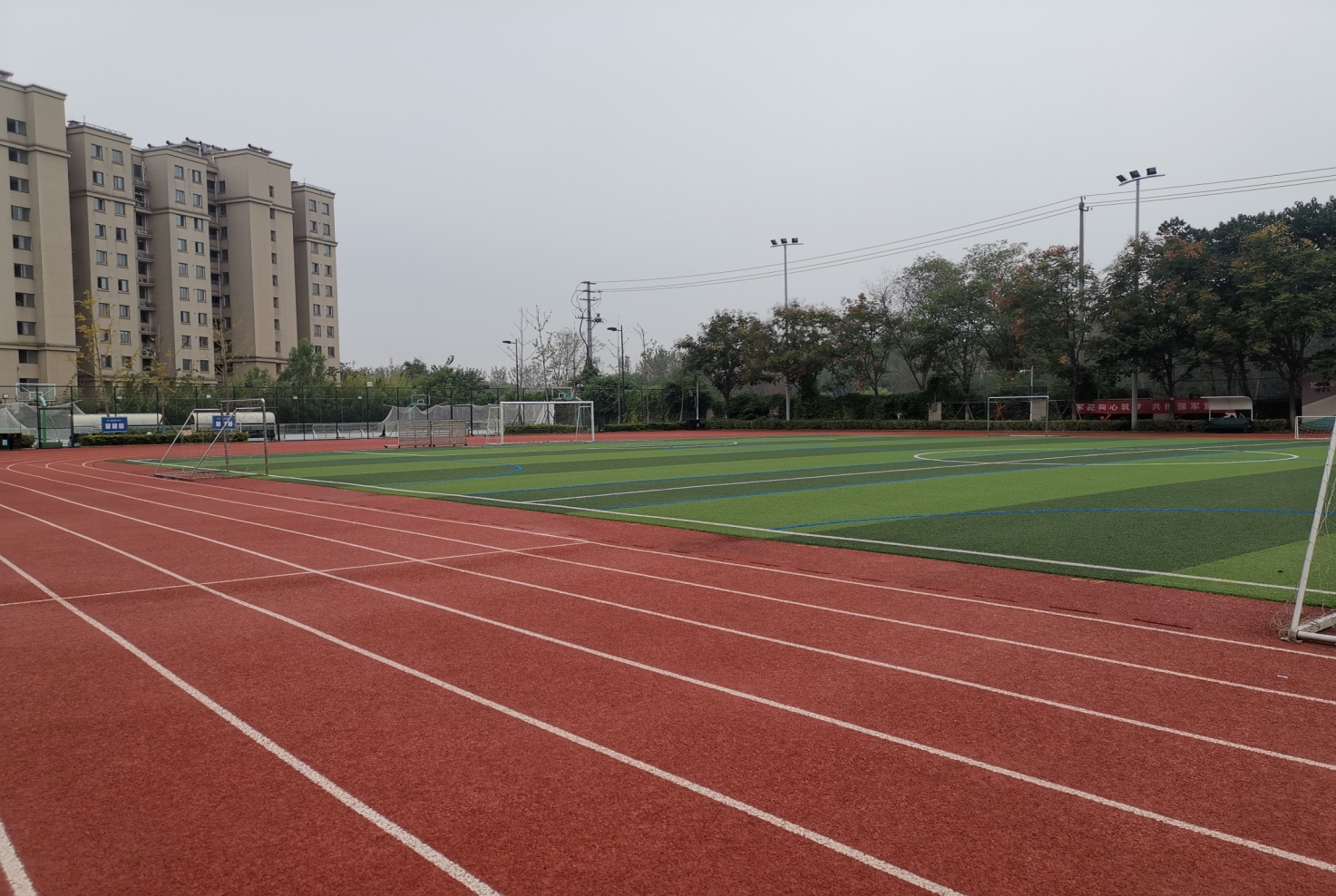 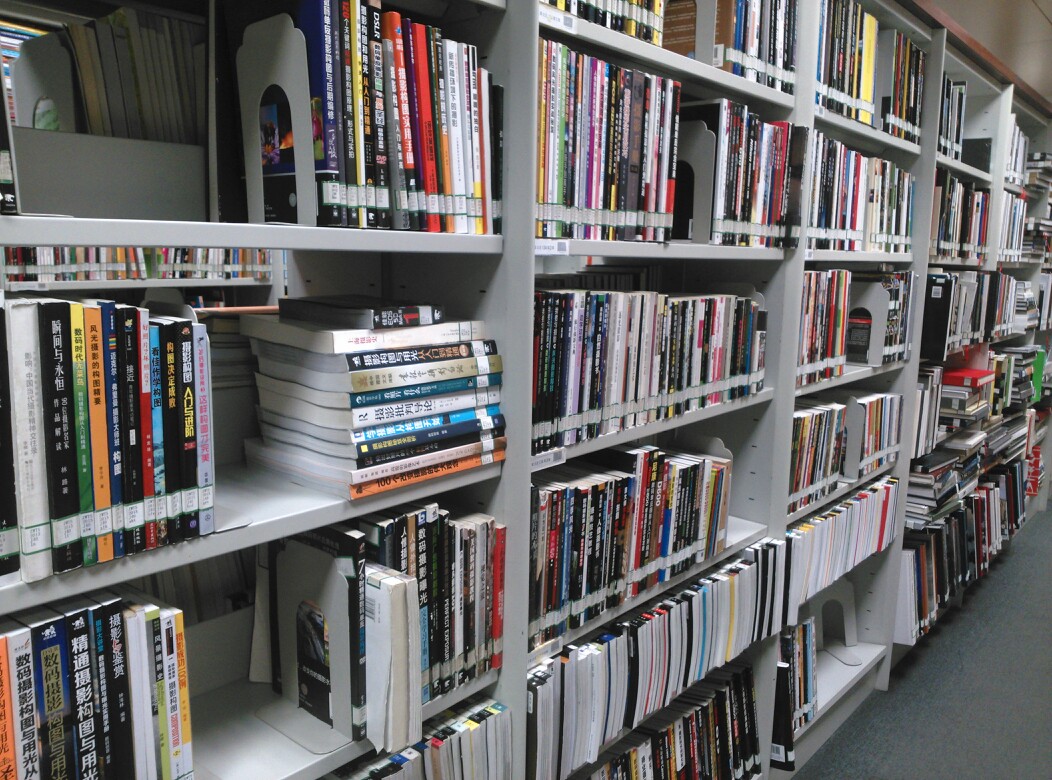 This is our school. It is ... 
This is our … 
You can see... You can…                 
You can see …at my school. 
I love my school.
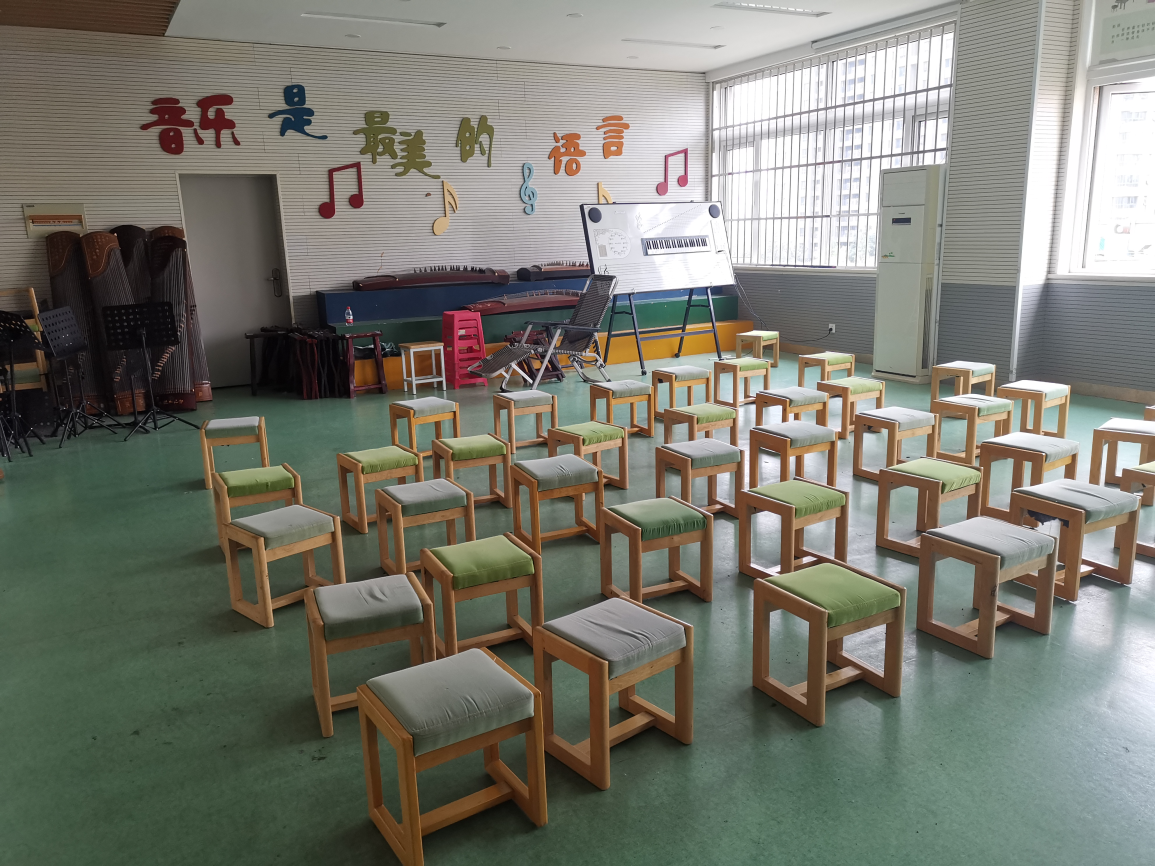 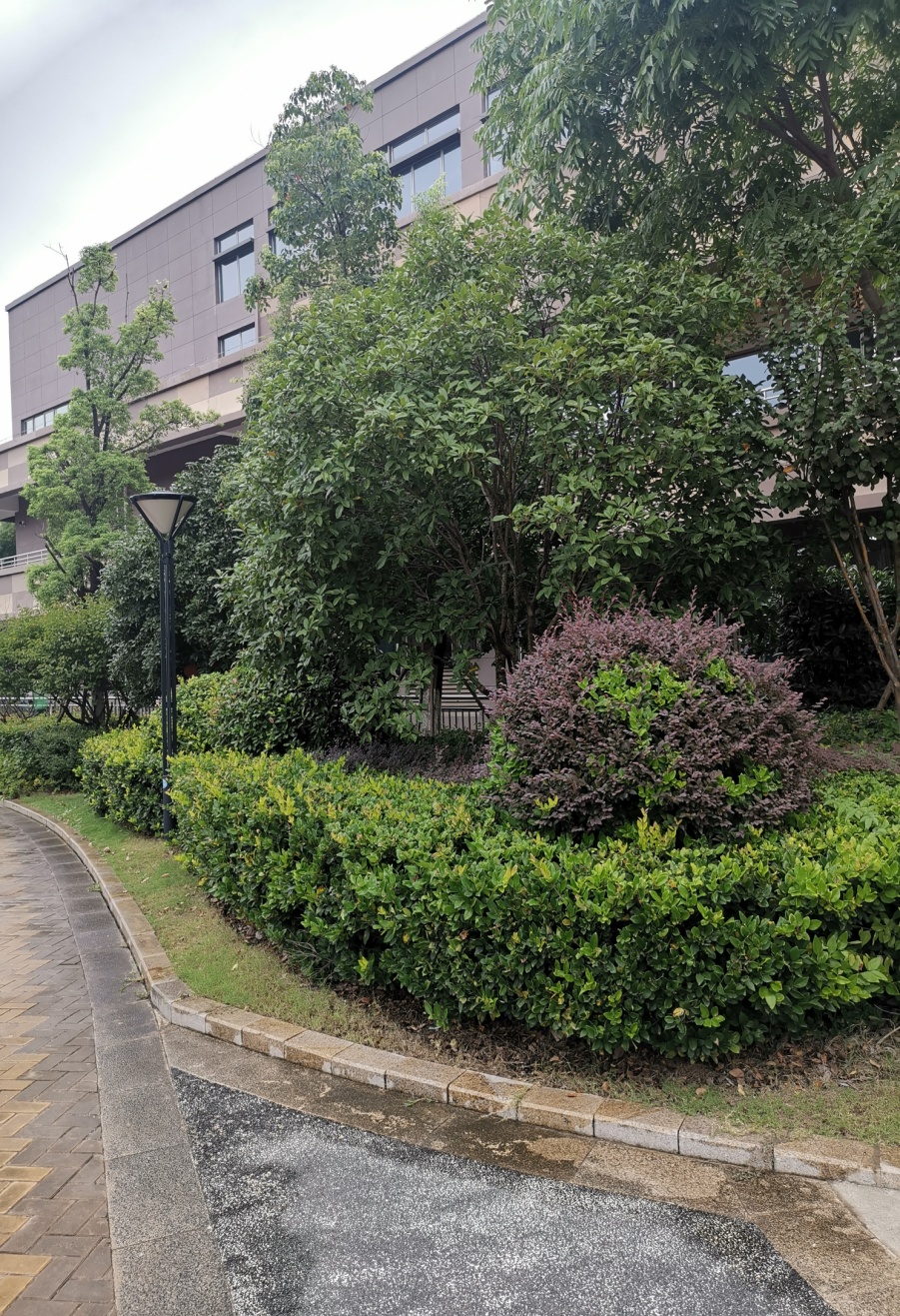 Subjects
What subjects do you know ?

I know ...
What subjects do you like?

I like…It’s…
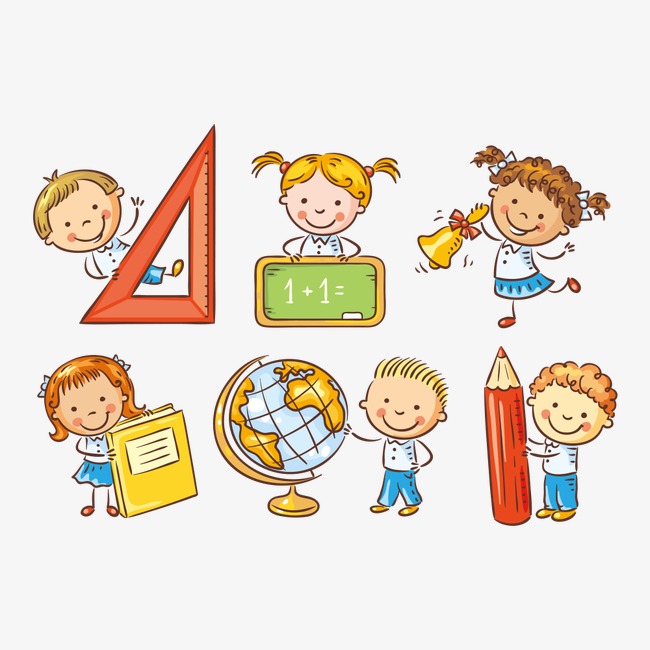 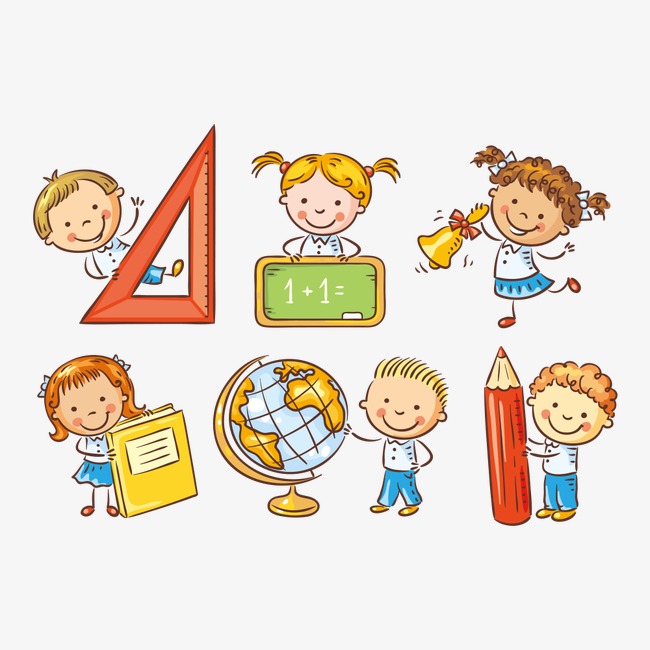 1.Tick and write
勾出你喜欢的课程，并补全句子。
2.Talk in groups
小组讨论，说说你喜欢的课程。
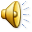 My school subjects
Study every subject well.
  认真学好每一门功课。
English
PE
Chinese
Maths
Science
Art
Music
I like              ,               and              …
It’s/ They’re _________.
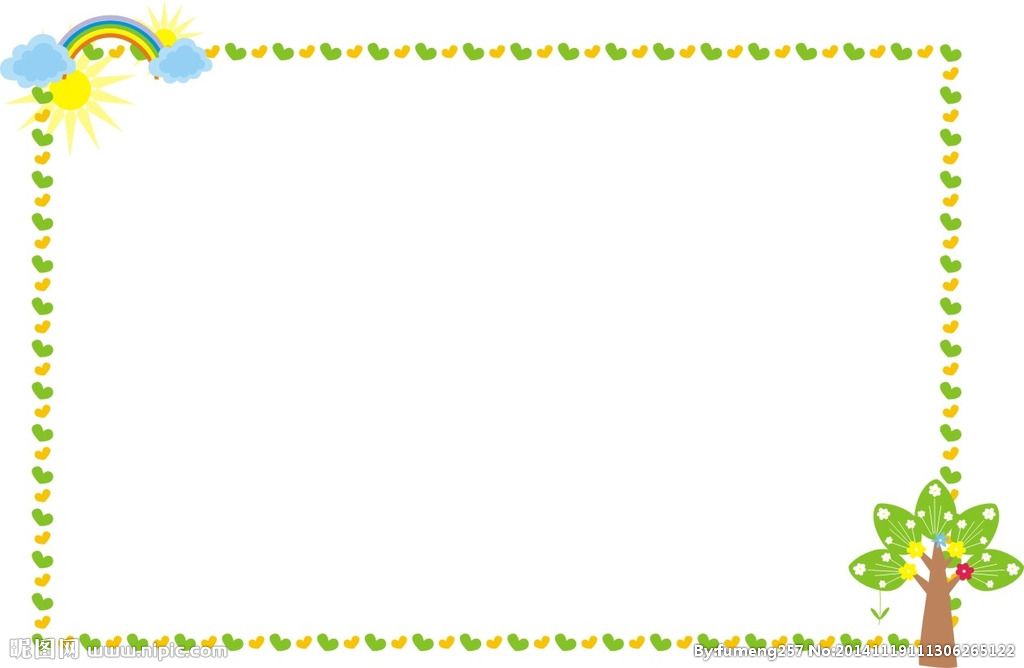 What lessons do you have on…?

I have…
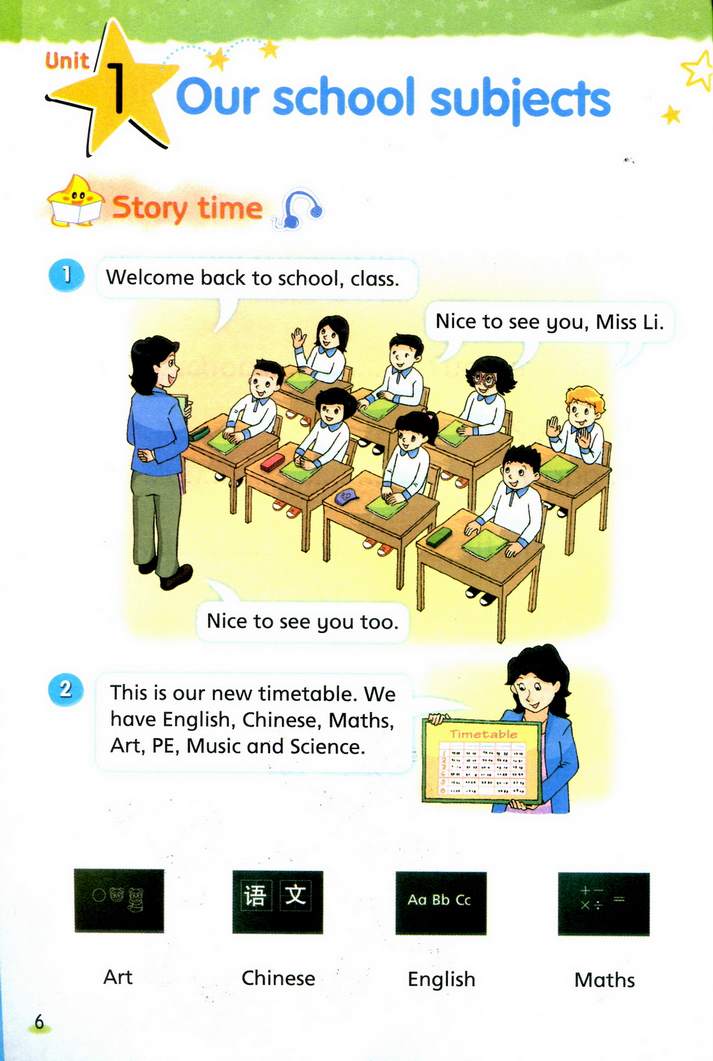 Class 1 timetable
Tuesday
Maths
Chinese
Maths
Chinese
English
Science
Calligraphy
English
Music
Art
PE
Music
Write and say
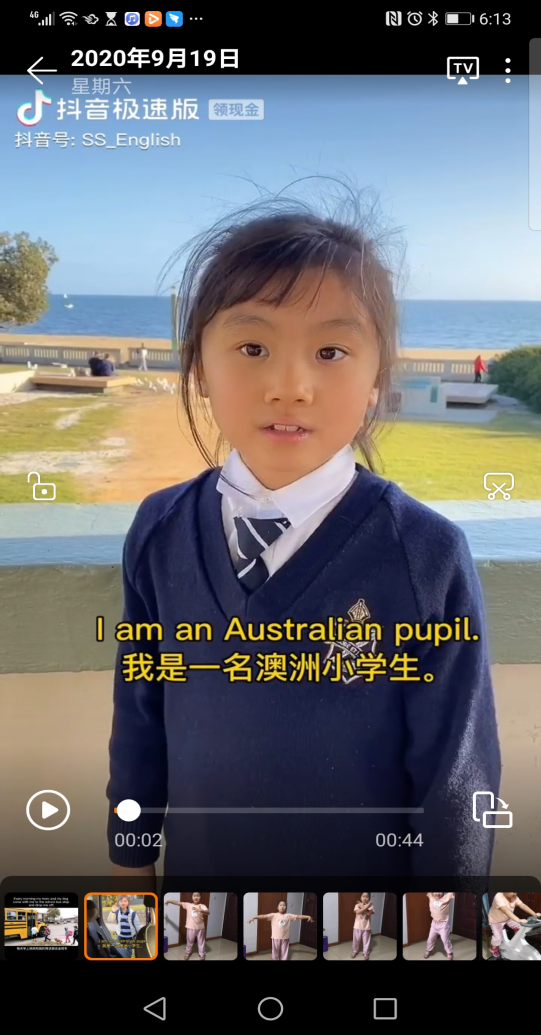 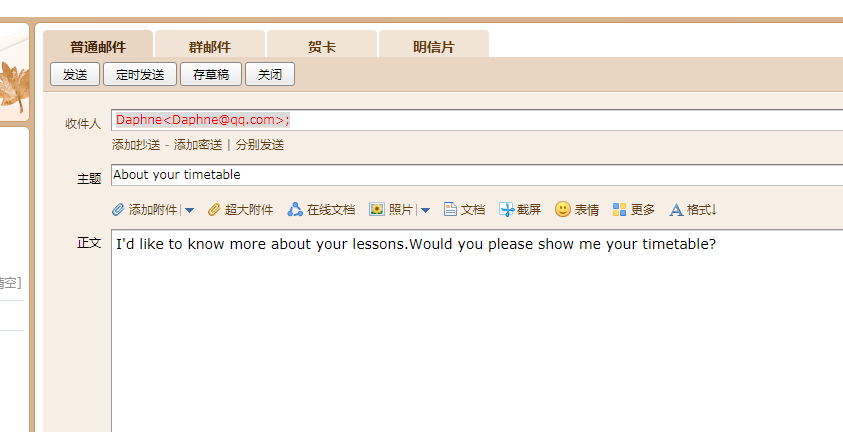 1.Finish Exercise 2.
根据课表提示，完成练习2。
2.Talk with your partners.
小组内分享你的课表。
Our timetable
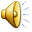 Tuesday
Maths
Chinese
Chinese
Maths
Science
Art
English
Music
Football
Art
ME(德法）
PE
Music
Let’s share
Dear Cici,
On my timetable,I usually have six ______ every day. On Monday morning, I have Chinese, _______, ______ and IC.In the ______, I have _____ and PE. On Wednesday afternoon ,I have _____ and Music.
I like _____ best. It’s my favourite(最爱的) _______.It’s very _______.
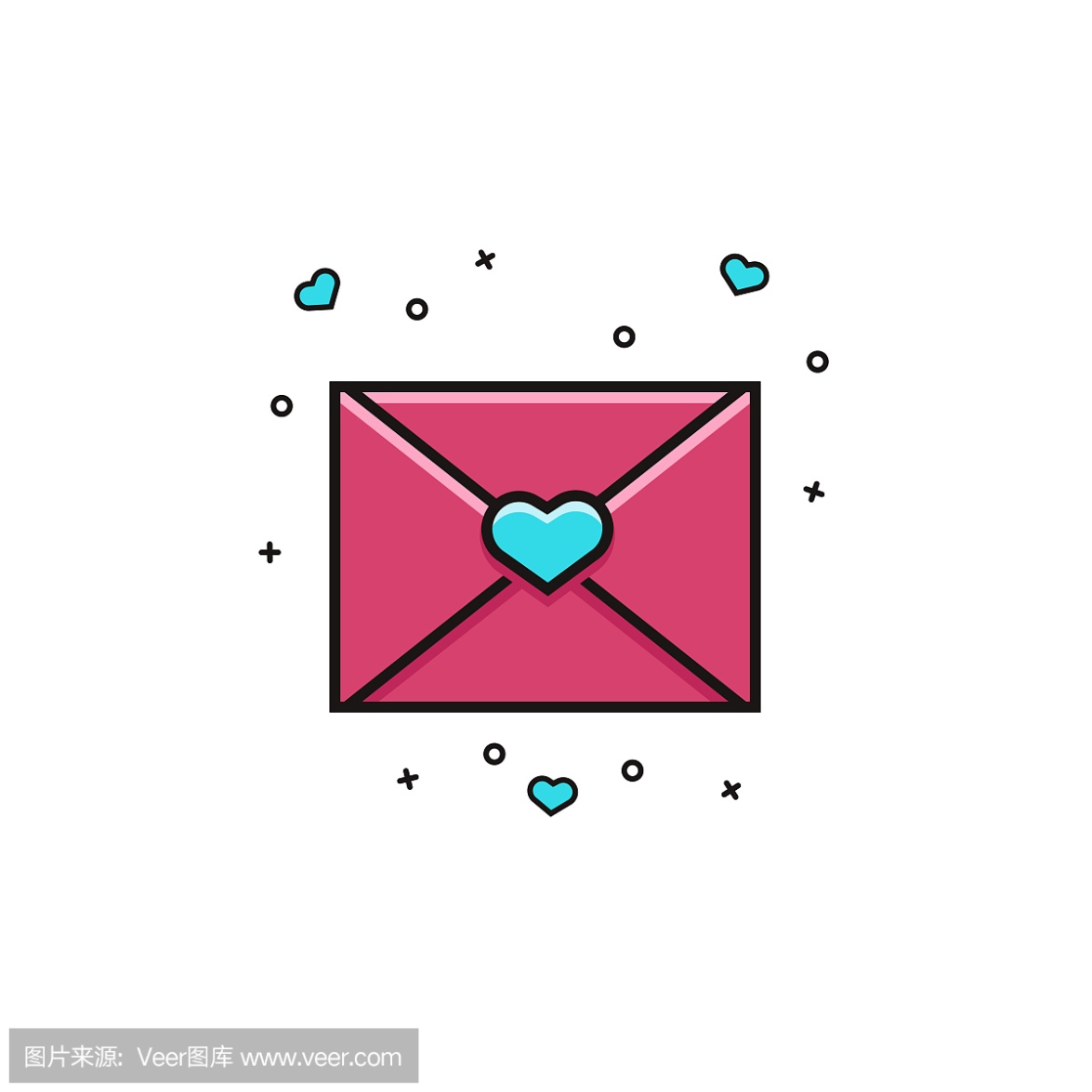 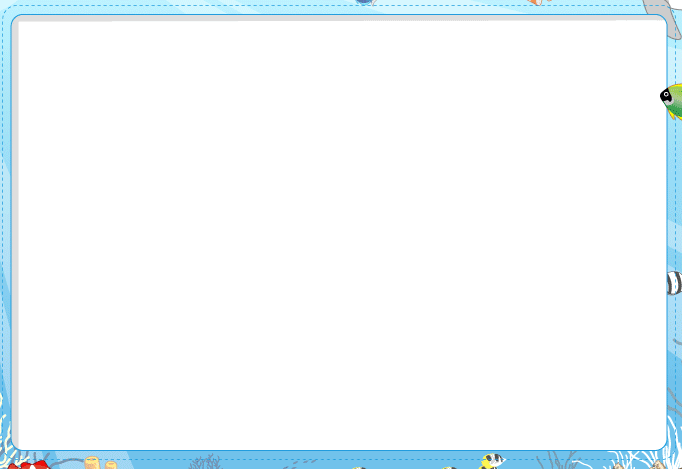 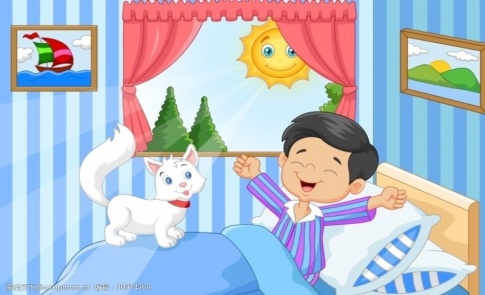 Know more about your day
When do you … ?

I…at…
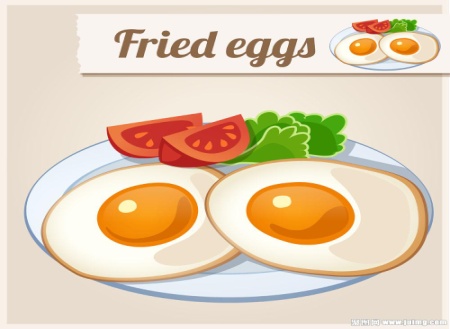 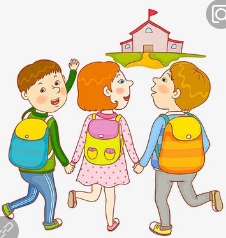 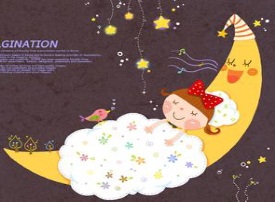 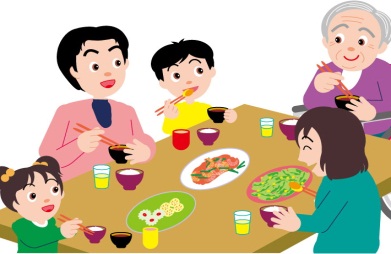 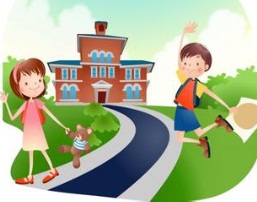 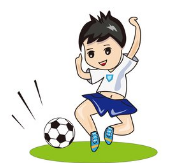 My day
Fill the table and talk about your day.
1.完成练习3
2.和同桌说说你一天的活动。
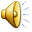 I get up at …in the morning.
I usually/often …at…
After school, I …at…
I…at…
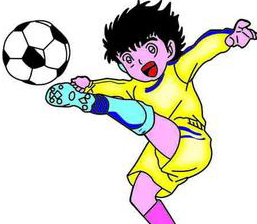 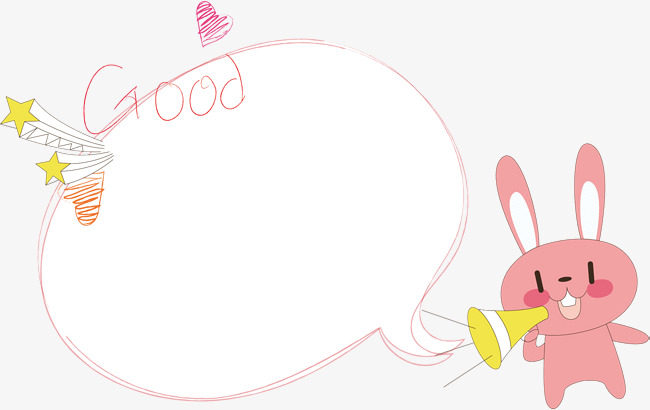 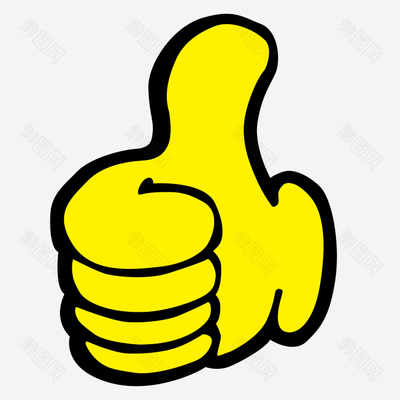 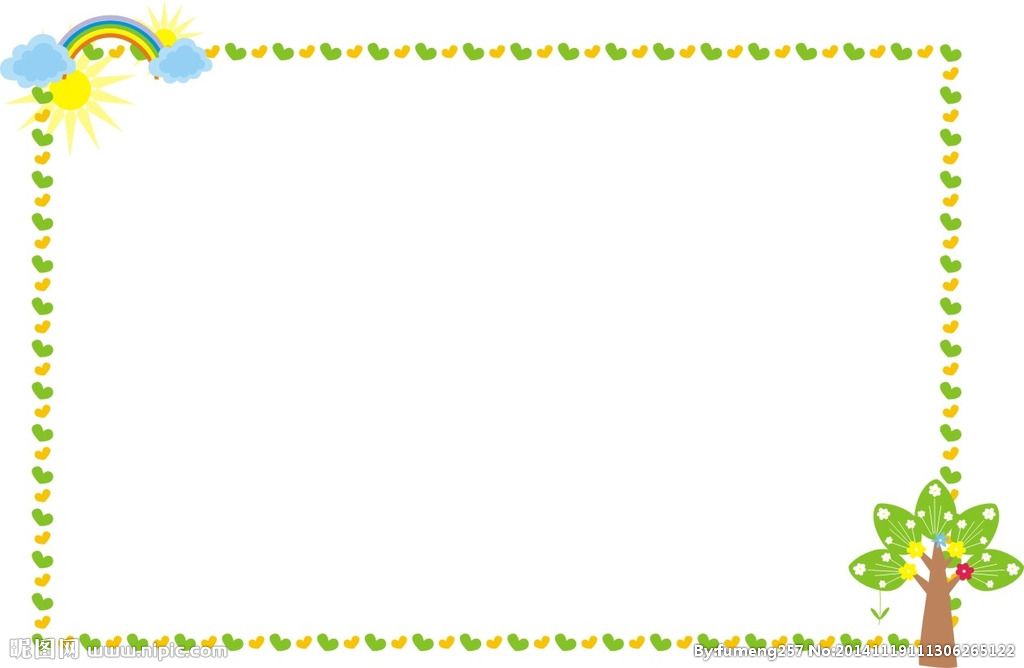 Cici’s school life
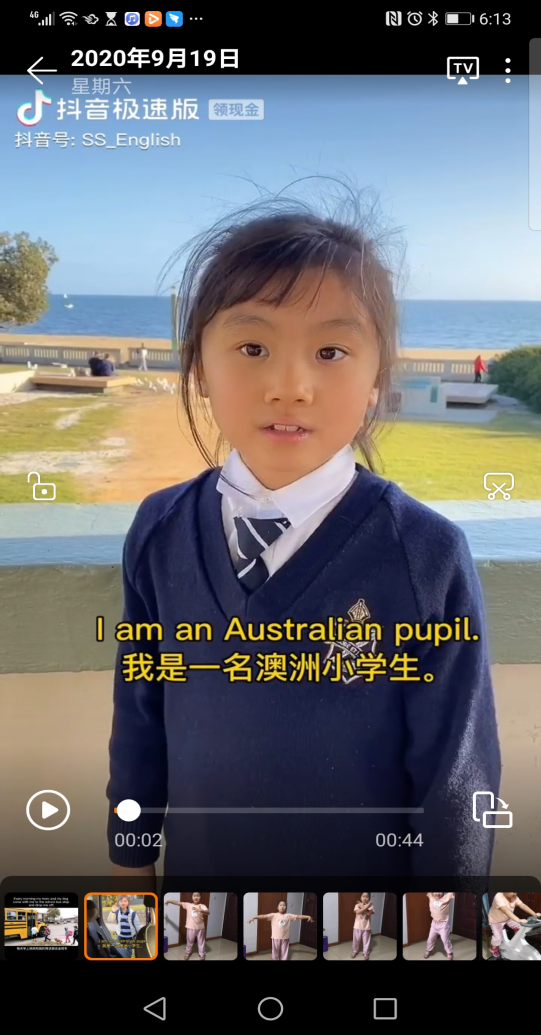 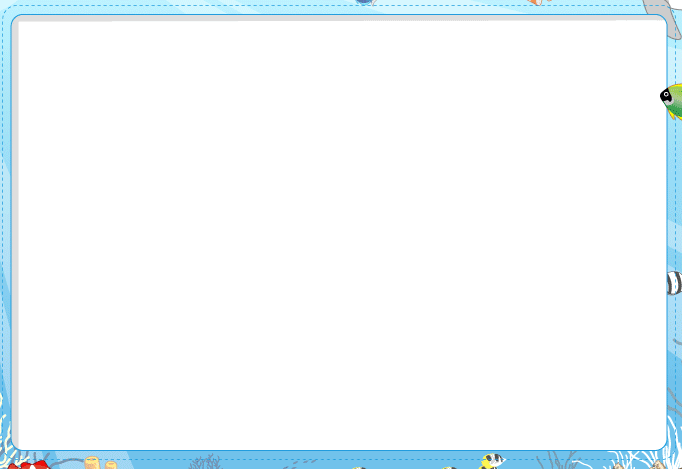 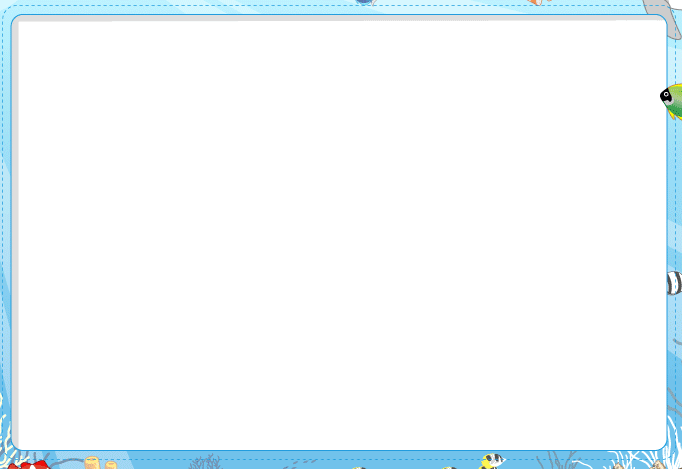 Write to Cici
Write about your school life.
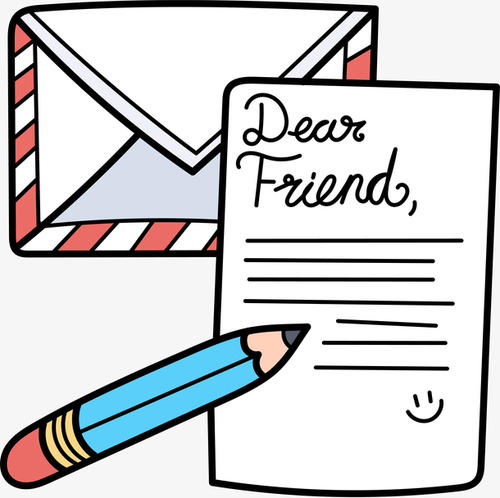 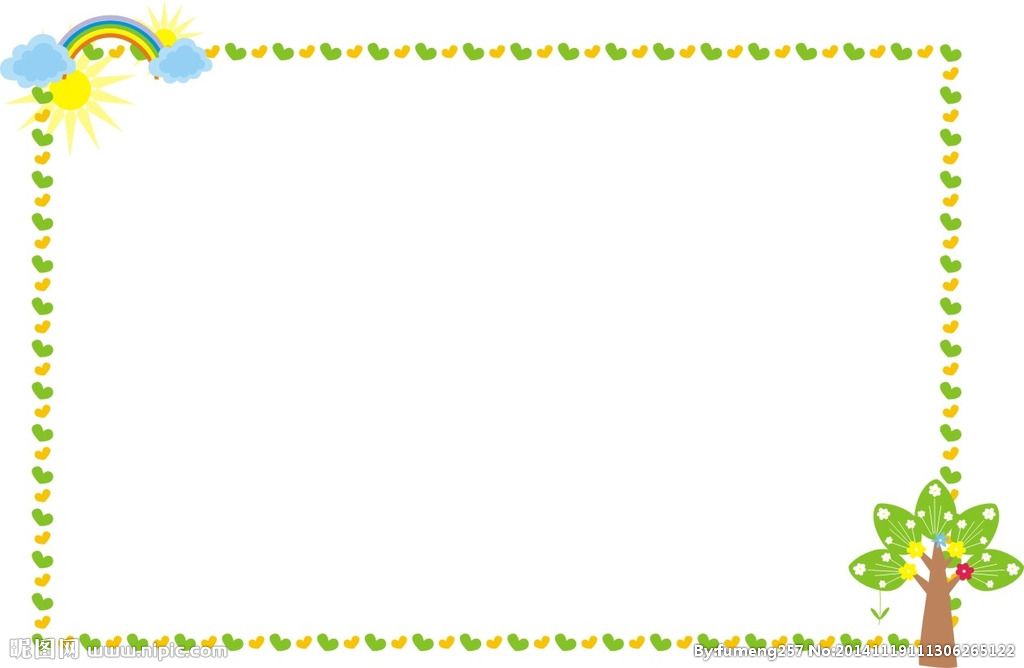 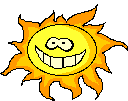 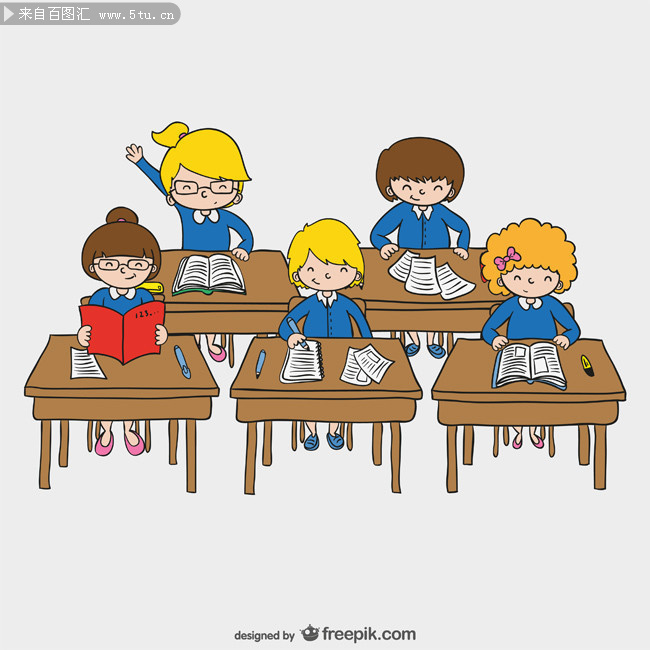 Study really hard.
Love our school.
Enjoy our school life.
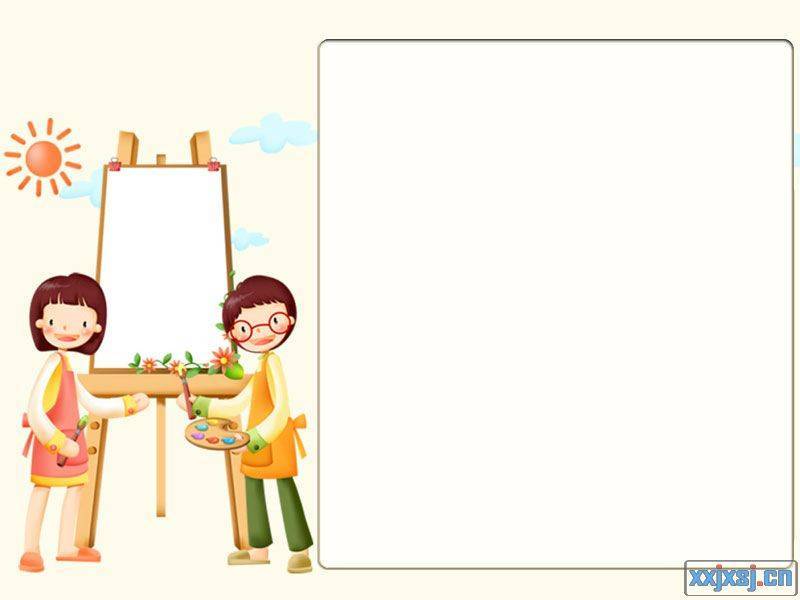 Homework：
Read the words and sentences we learned fluently.
 流利地朗读1至4单元的故事和卡通板块。
2. Go on writing your letter to Cici and share with your classmates.
完善写给Cici的信，和同学们分享。
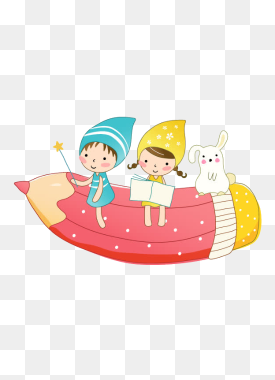 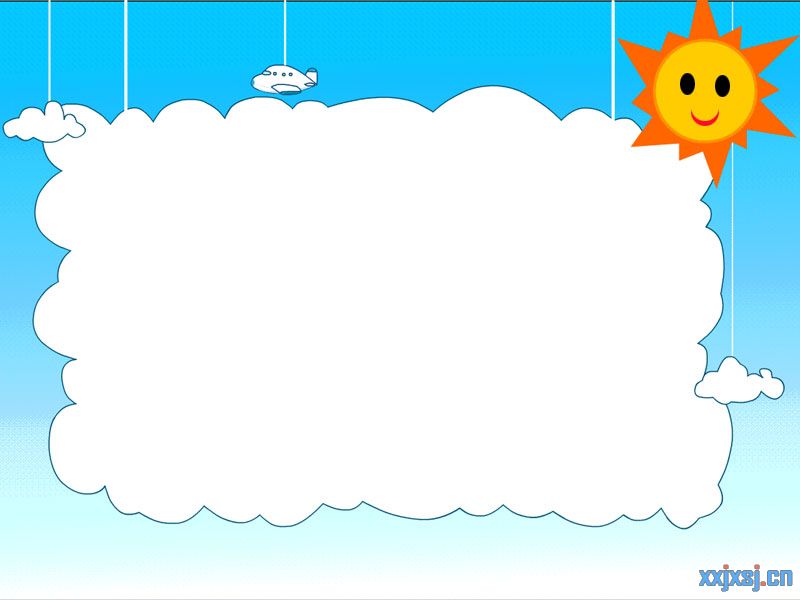 Thank you!